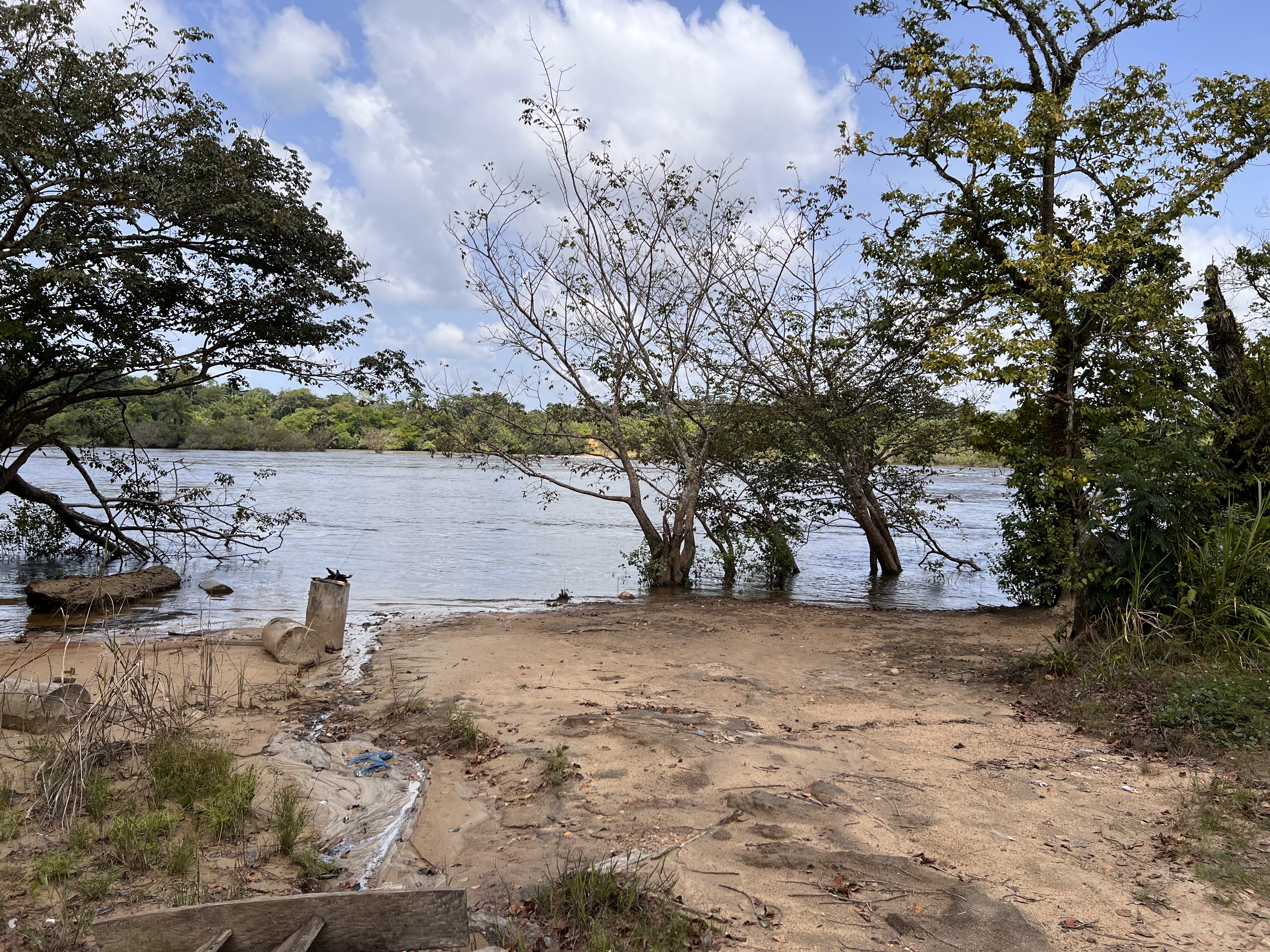 DownByTheRiver
Reflections
On Our 
Need For
Evangelism
“Go therefore and make disciples of all the nations, baptizing them in the name of the Father and the Son and the Holy Spirit, teaching them to observe all that I commanded you; and lo, I am with you always, even to the end of the age.” (Matthew 28:19-20)
12/10/23
2
“Seeing the people, He felt compassion for them, because they were distressed and dispirited like sheep without a shepherd. Then He said to His disciples, ‘The harvest is plentiful, but the workers are few. Therefore beseech the Lord of the harvest to send out workers into His harvest.’” (Matthew 9:36-38)
12/10/23
3
Evangelism Reminds Us Who We Are.
This is true when people reject the gospel.
Matthew 5:11-12
Romans 5:3-4
This is true when people accept the gospel.
Acts 17:30; 2:38; 3:19-21
Romans 6:3-4
1 Thessalonians 3:11-13; 4:3-5
“Even so consider yourselves to be dead to sin, but alive to God in Christ Jesus.” (Romans 6:11)
12/10/23
4
Evangelism Helps us grow.
We grow when we persevere in the face of rejection. (Matthew 5:44-45)
We grow when we help new Christians grow.
We will need to help them bear burdens and face challenges. (1 Thessalonians 5:14)
We will need to help them find answers to their questions. (1 Thessalonians 4:13; 1 Corinthians 7:1; 8:1: 11:1: 15:12)
We will need to call some back when they stray. (Acts 8:22-23; Galatians 6:1)
“...grow in the grace and knowledge of our Lord and Savior Jesus Christ...” (2 Peter 3:18)
12/10/23
5
Evangelism Keeps Us Focused on Heaven.
It should go without saying that preaching salvation in Jesus Christ will cause us to think about heaven. (cf. 2 Peter 3:13)
Paul spoke about heaven most in his letters to new converts.
1 Thessalonians 1:10
1 Thessalonians 2:19
1 Thessalonians 3:12-13
1 Thessalonians 4:13-18
1 Thessalonians 5:1-11
“Set your mind on the things above, not on the things that are on earth.” (Colossians 3:2)
12/10/23
6